JAMES
Hillcrest Church of Christ | Spring 2023
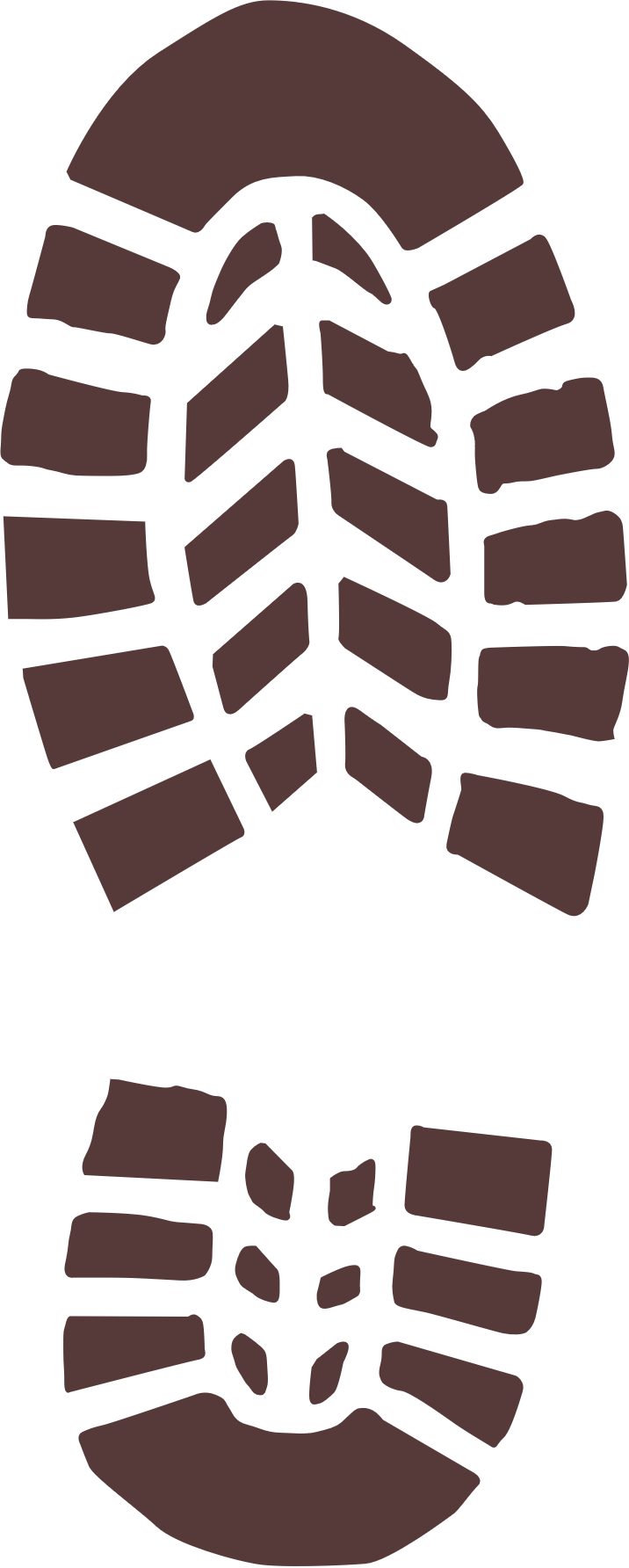 FAITH IN
ACTION
Lesson 12: Faith in Action Prays Always
James in a Box
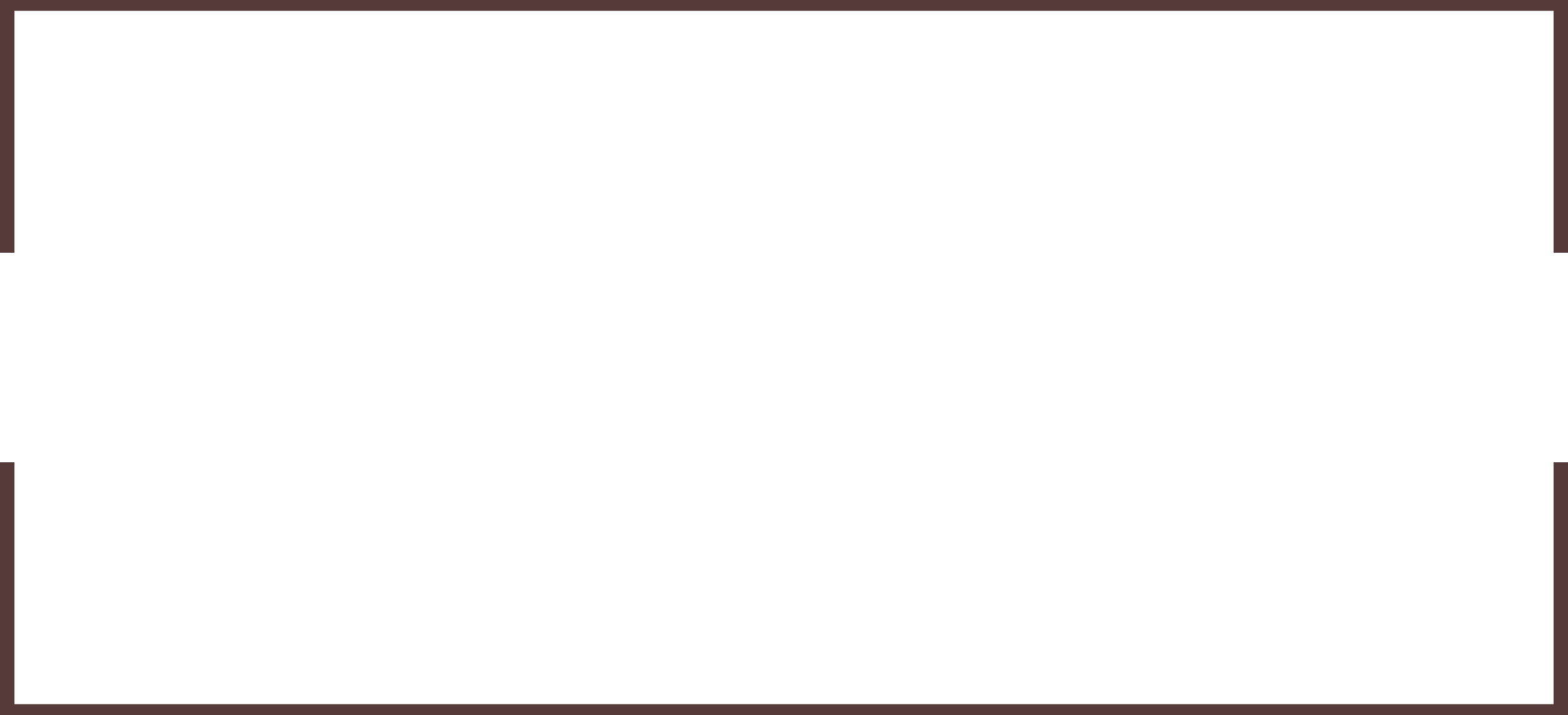 Is anyone among you suffering? Let him pray. Is anyone cheerful? Let him sing praises. Is anyone among you sick? Let him call for the elders of the church, and let them pray over him, anointing him with oil in the name of the Lord; and the prayer offered in faith will restore the one who is sick, and the Lord will raise him up, and if he has committed sins, they will be forgiven him.
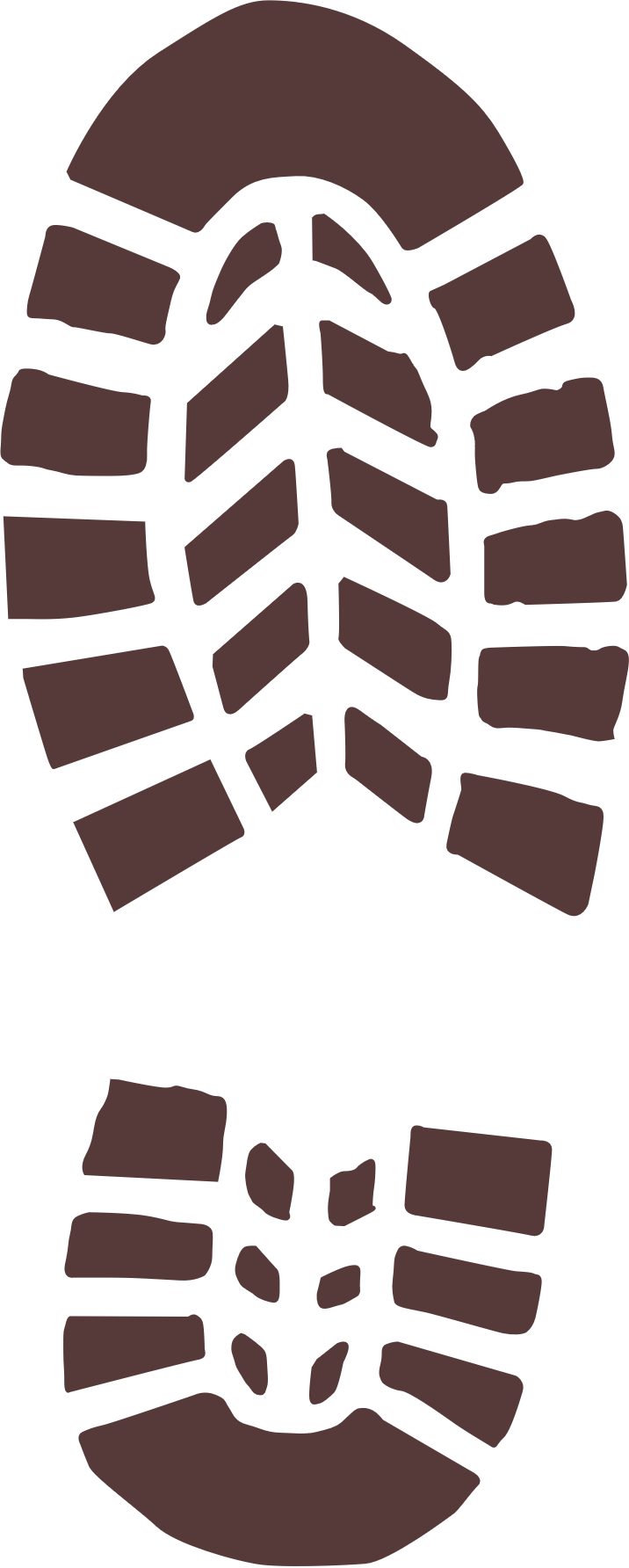 JAMES 5:13-20
James in a Box
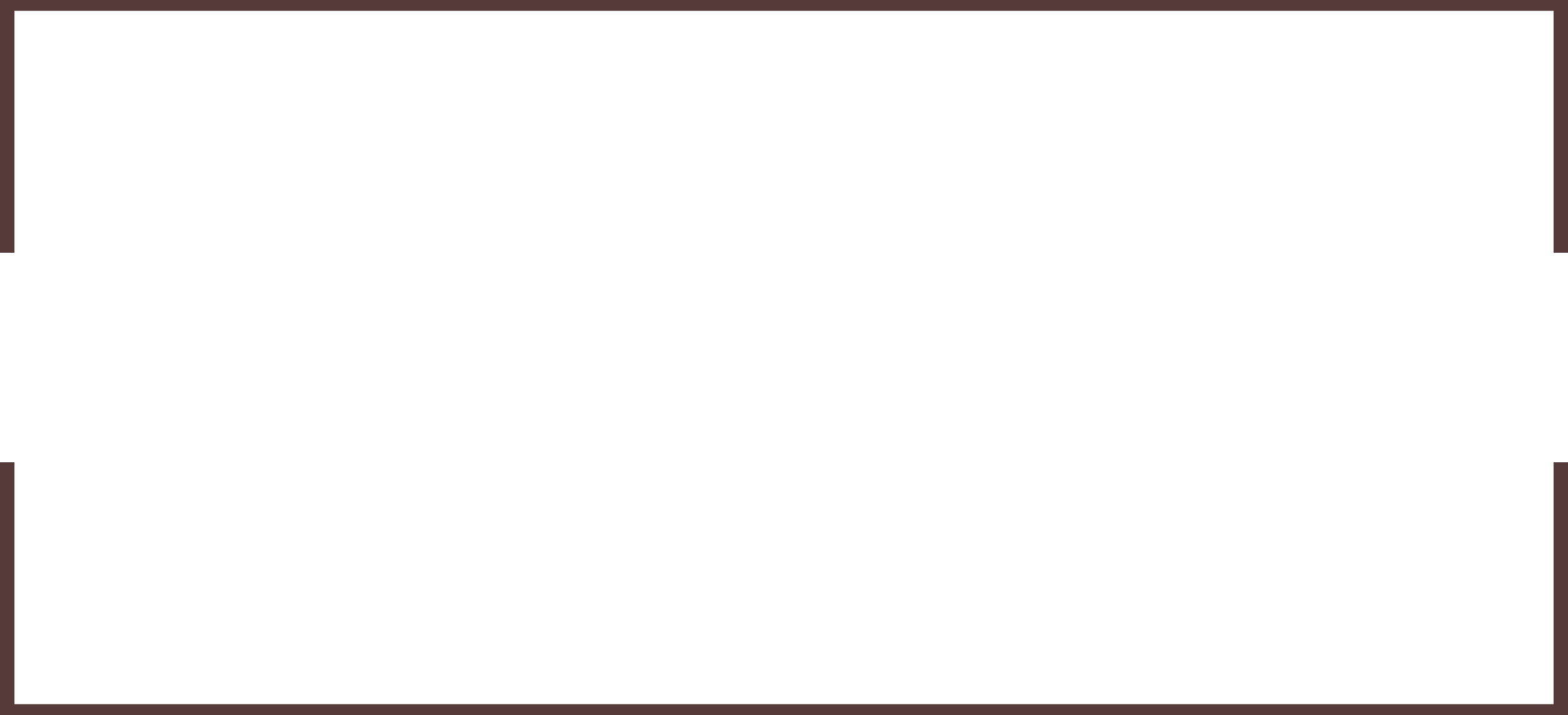 Therefore, confess your sins to one another, and pray for one another, so that you may be healed. The effective prayer of a righteous man can accomplish much. Elijah was a man with a nature like ours, and he prayed earnestly that it might not rain; and it did not rain on the earth for three years and six months.
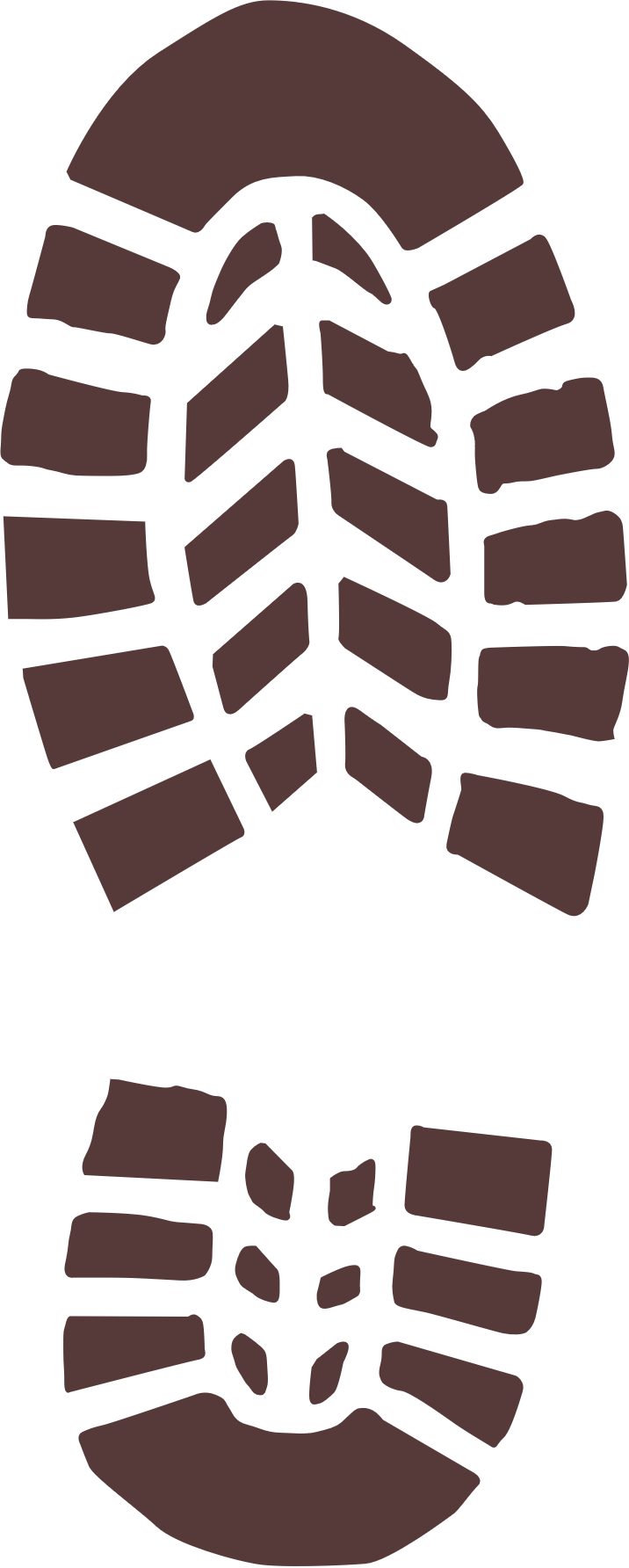 JAMES 5:13-20
James in a Box
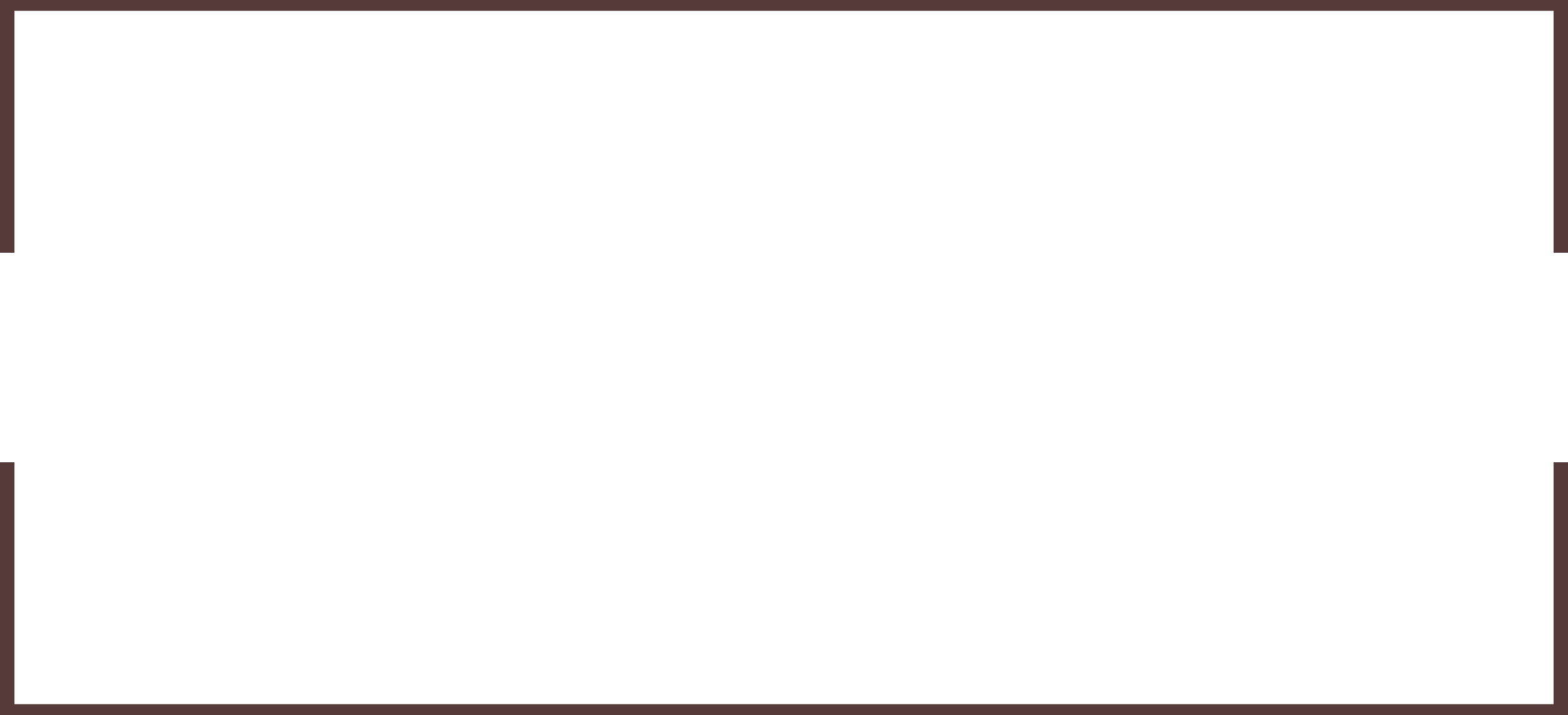 And he prayed again, and the sky poured rain, and the earth produced its fruit. My brethren, if any among you strays from the truth, and one turns him back, let him know that he who turns a sinner from the error of his way will save his soul from death and will cover a multitude of sins.
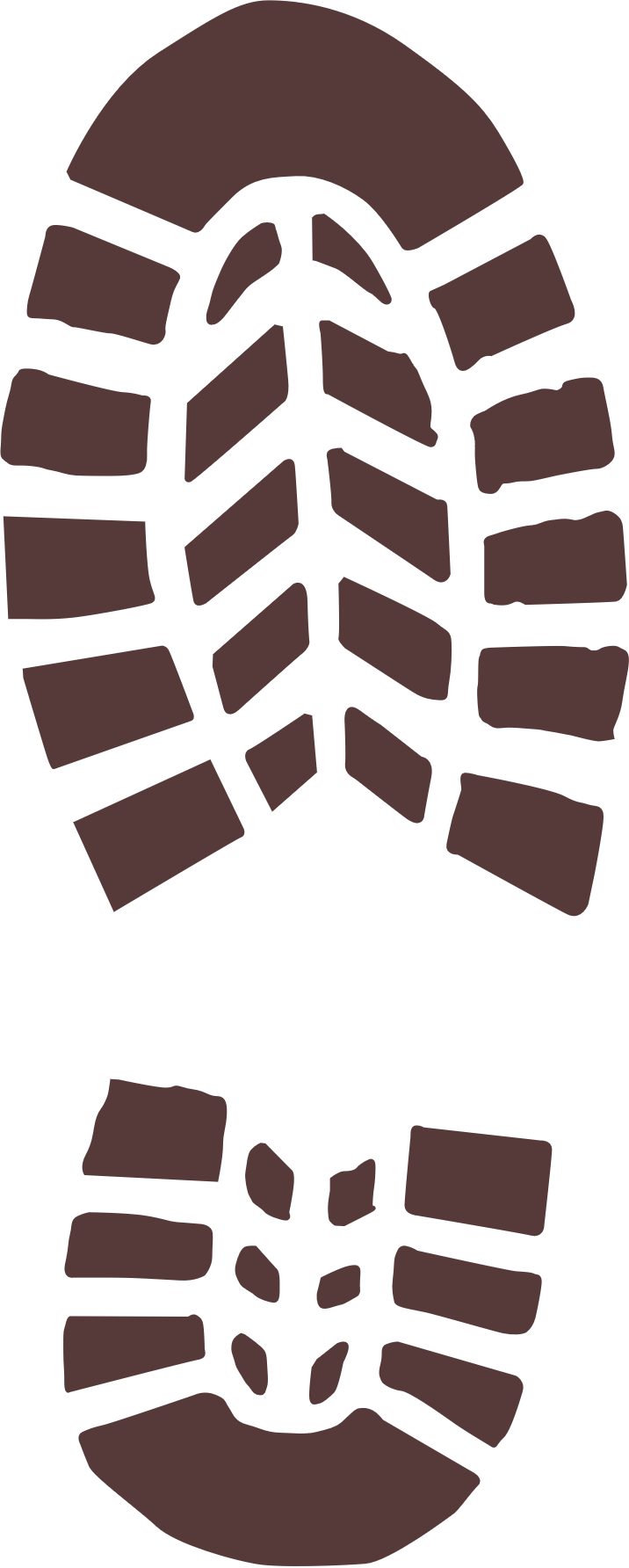 JAMES 5:13-20
Praying through suffering...
and through joy
Is anyone among you suffering?
In time of distress, call on the LORD! (Ps. 18:6, 118:5, 120:1)
The church stands in a long history of the people of God who cry out when they are in troubles of various kinds.
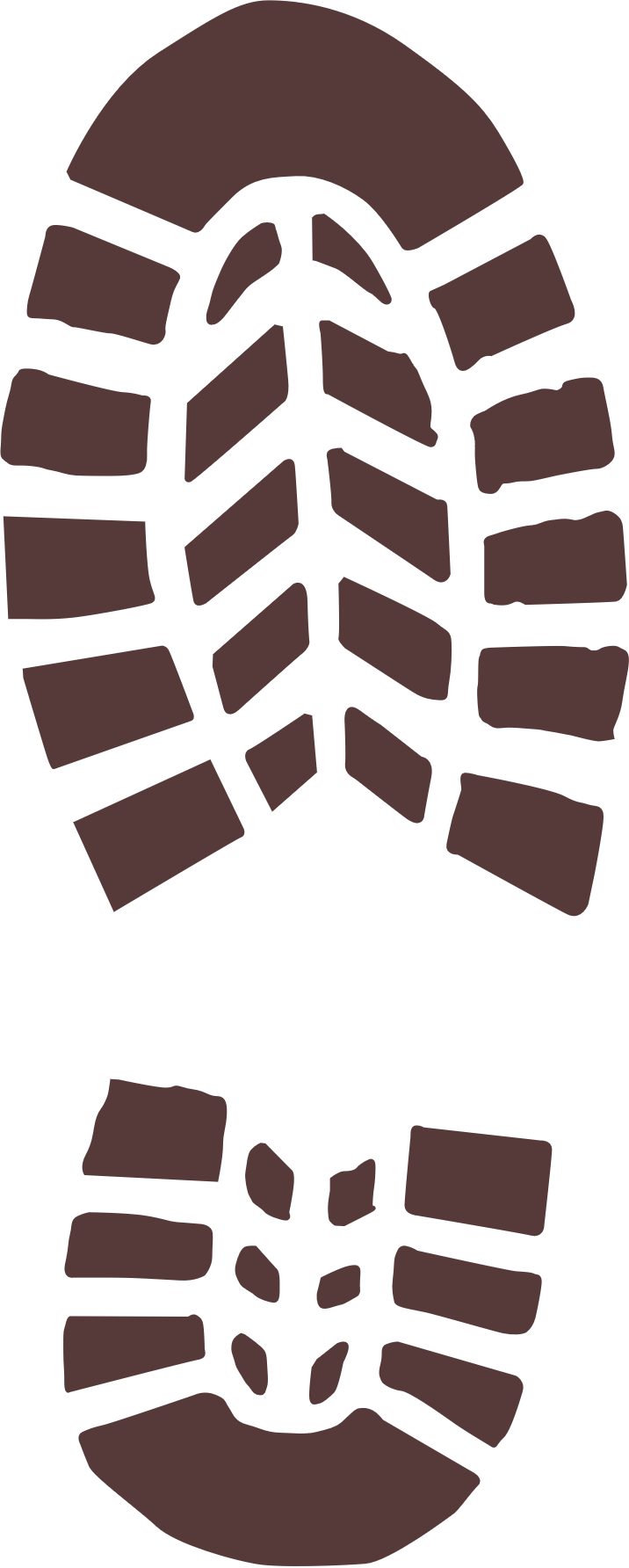 Praying through suffering...
and through joy
Is anyone among you Cheerful?
The prayers of the people of God often become praise and songs of thanksgiving. (Psalm 100:2, 81:1, 95:1)
Sing because of the joys that God brings into our lives and even greater joy that is still to come!
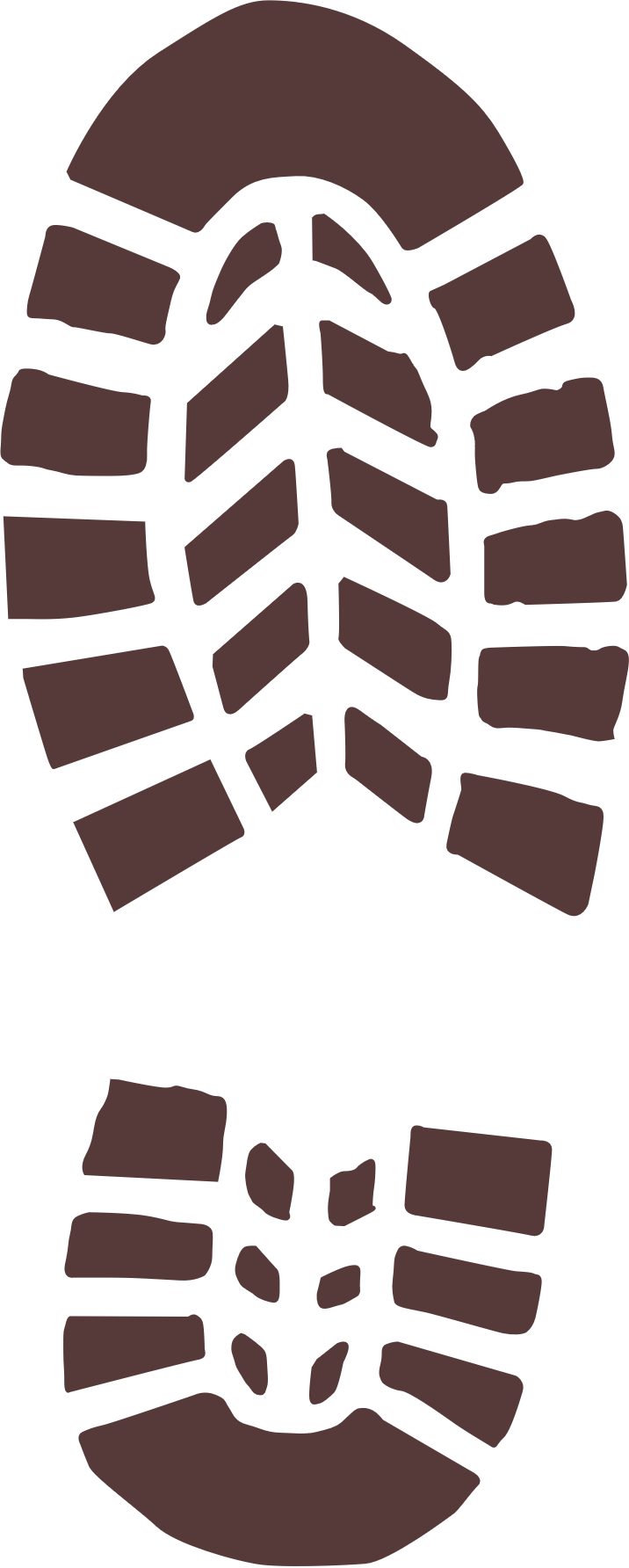 Praying through sickness
Is anyone among you sick?
Physically sick, spiritually sick, or both? James uses sick/weak {astheneo} (14) and sick/wearied {kamno} (15).
Praying for our sick is part of how we provide God’s love and comfort.
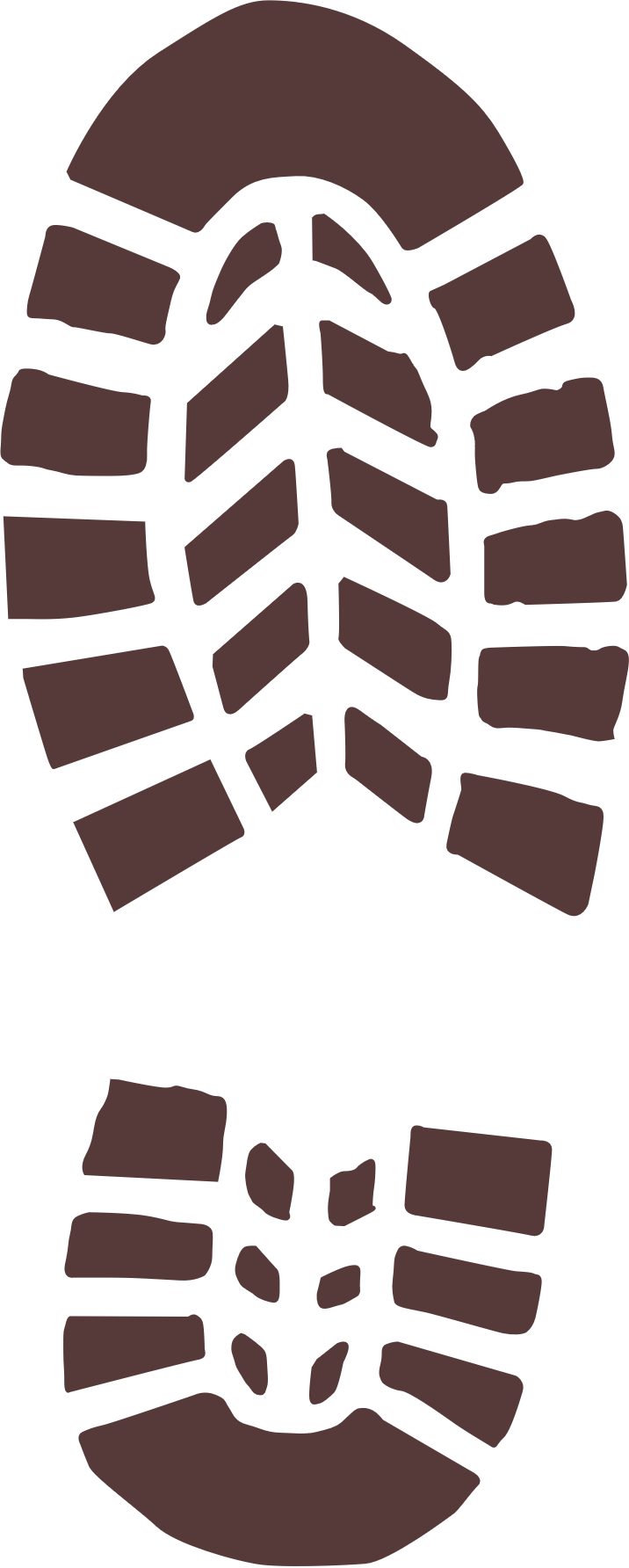 Praying through sickness
Special Instruction-read the prescription for best results.
Elders are designated to pray over and anoint the sick in Jesus’s name.
There are times when we may need special prayer and attention.
Prayer is a primary task of the church and its leaders. (Acts 2:42; 1 Timothy 2:1-4, 8; 1 Peter 4:7)
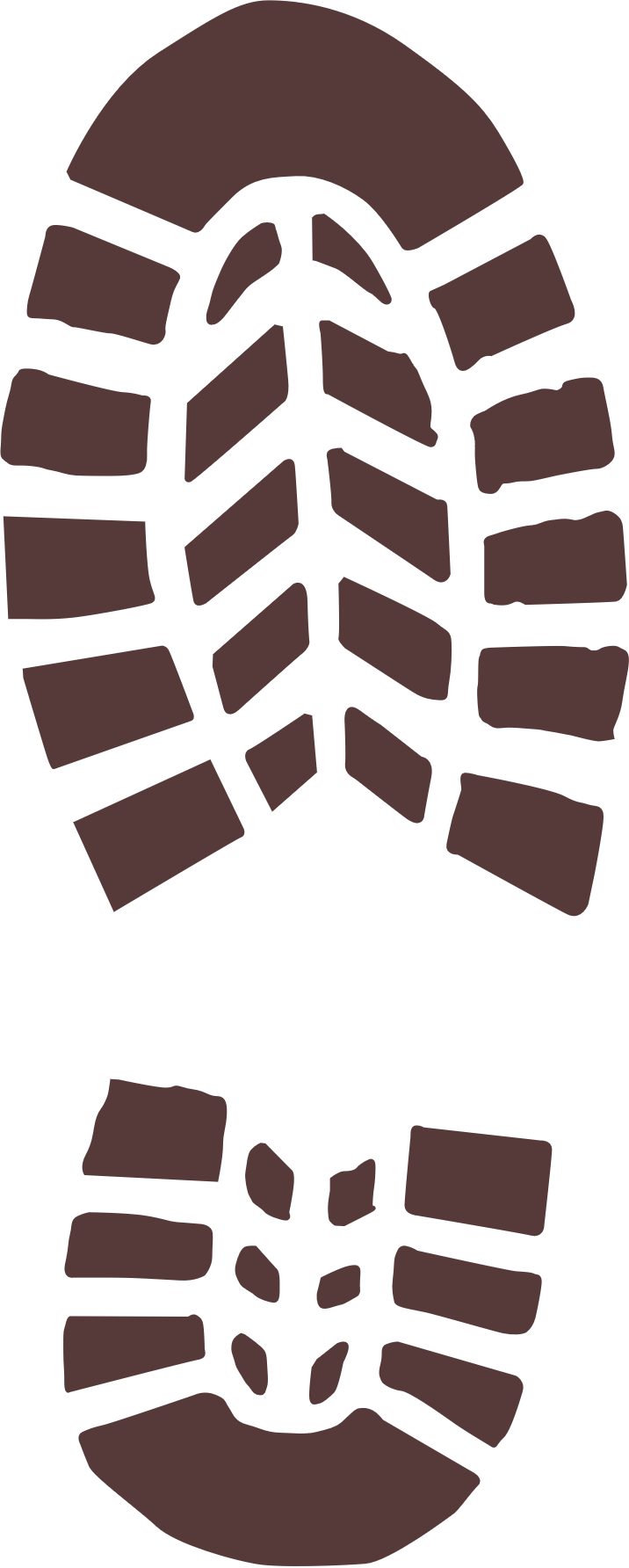 Praying through sickness
A word of caution.
Prayer is both wonderful and mysterious. We pray knowing that we are not in control of the outcome. May the Lord’s will be done. (4:15, Matthew 6:10)
We pray in faith, trusting in the God who hears and loves us. (1:6, 1 John 5:14-15)
Ultimately, we are praying for God to be God.
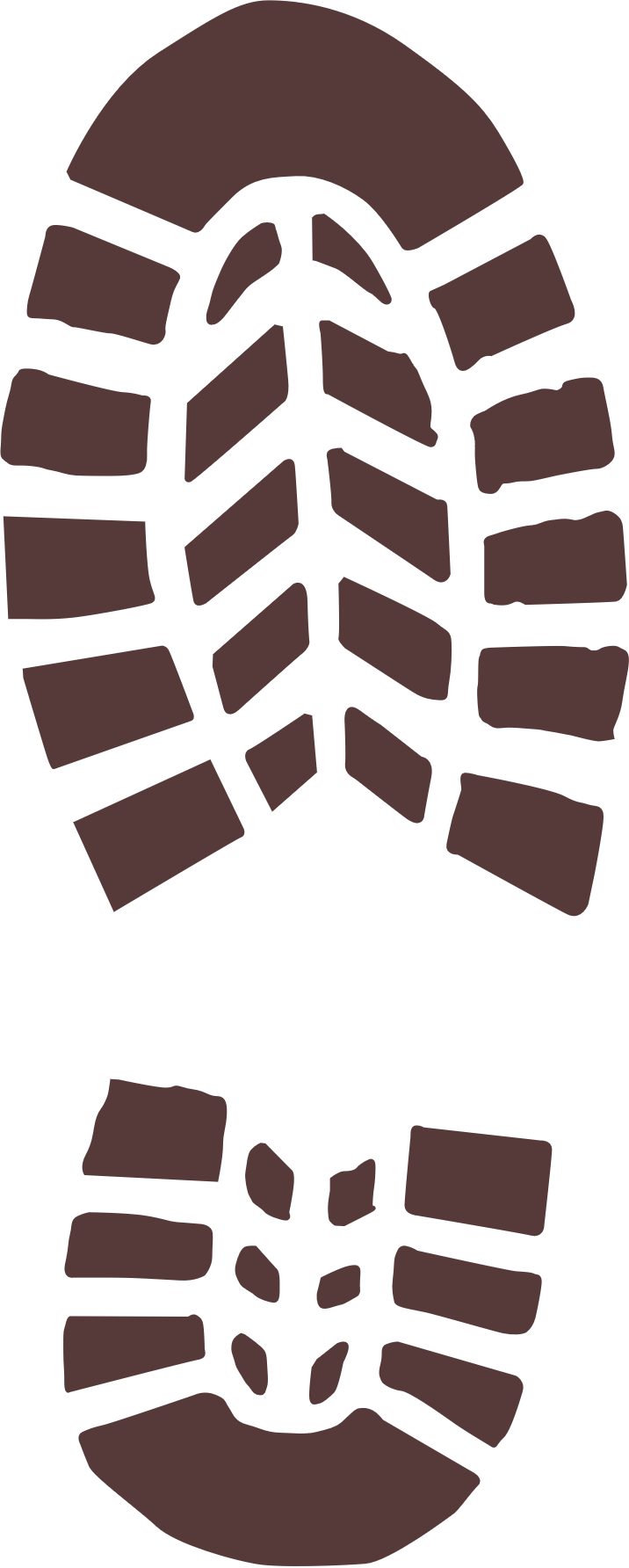 Praying through confession
Has anyone among you committed sins?
The church is a community of prayer and a community of confession.
Confession to one another must be done with compassion and grace.
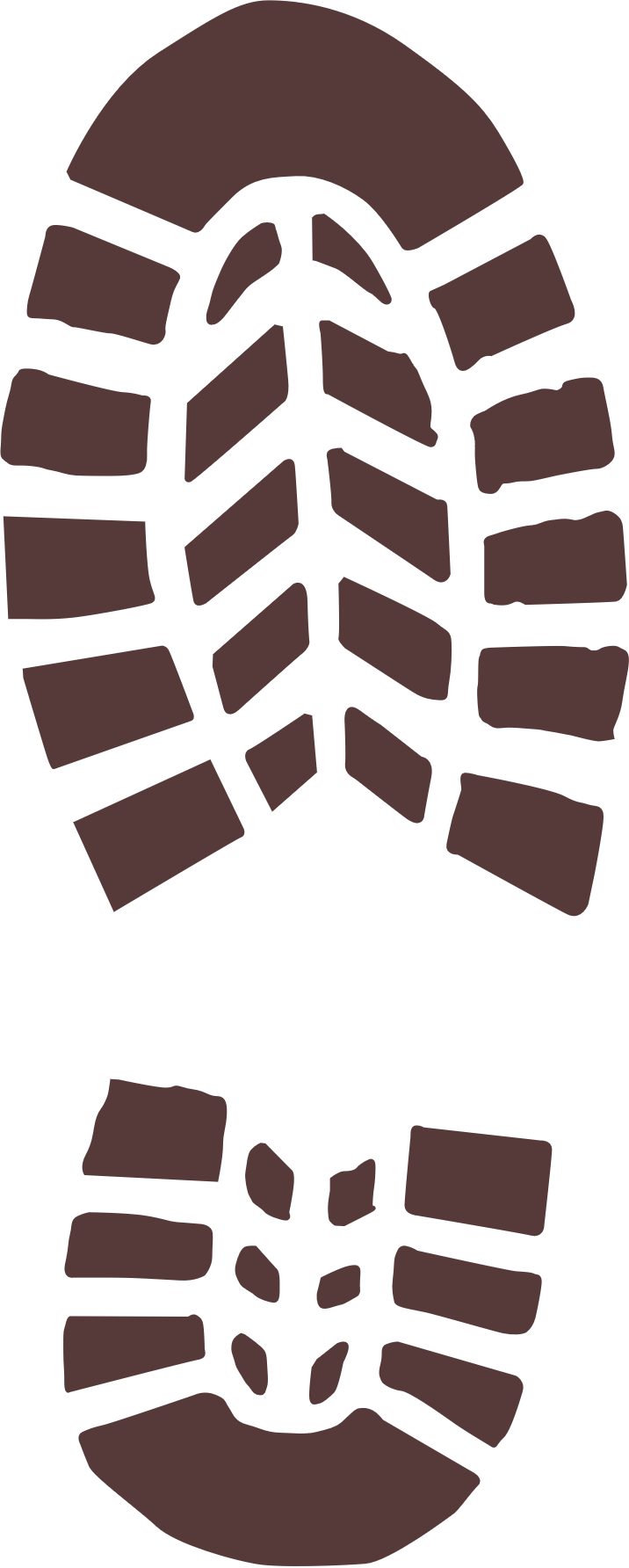 Praying through confession
The church, as a whole, can also make confession; this is the most honest thing we can bring to God. To confess Christ as our Savior and Lord is to confess our powerlessness over sin.
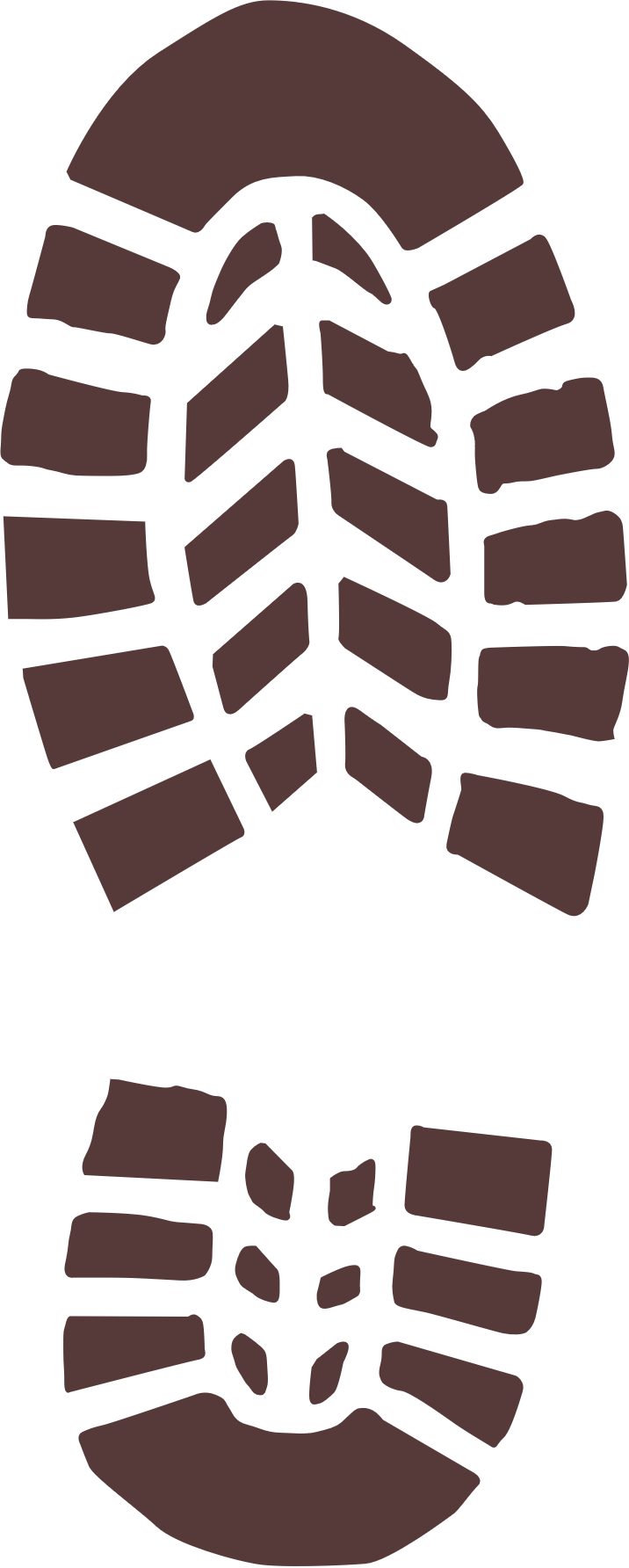 Praying through confession
The church, as a whole, can also make confession; this is the most honest thing we can bring to God. To confess Christ as our Savior and Lord is to confess our powerlessness over sin.
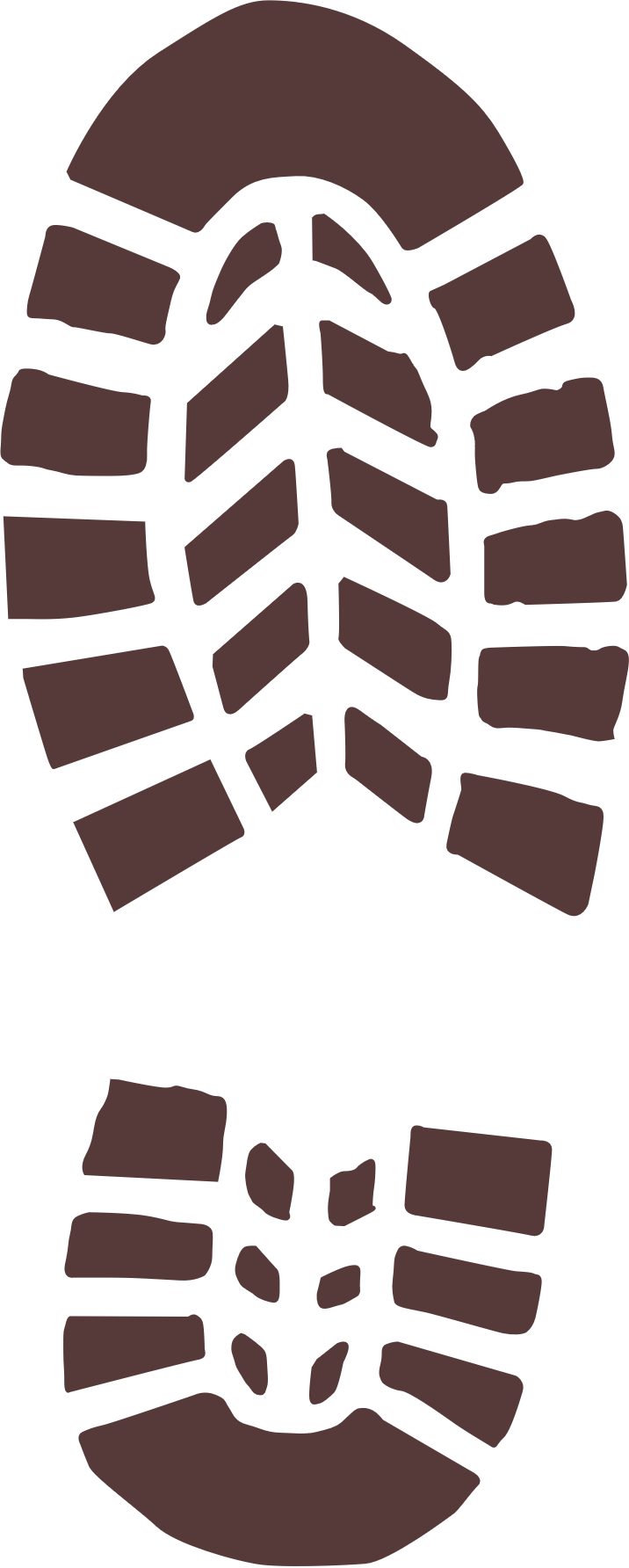 Praying through confession
For the sick (physical/spiritual), James encourages the elders to pray and anoint the wearied.
Develop deeper relationships between one another in the church.
Facing sin alone, we will find failure and can be overcome.
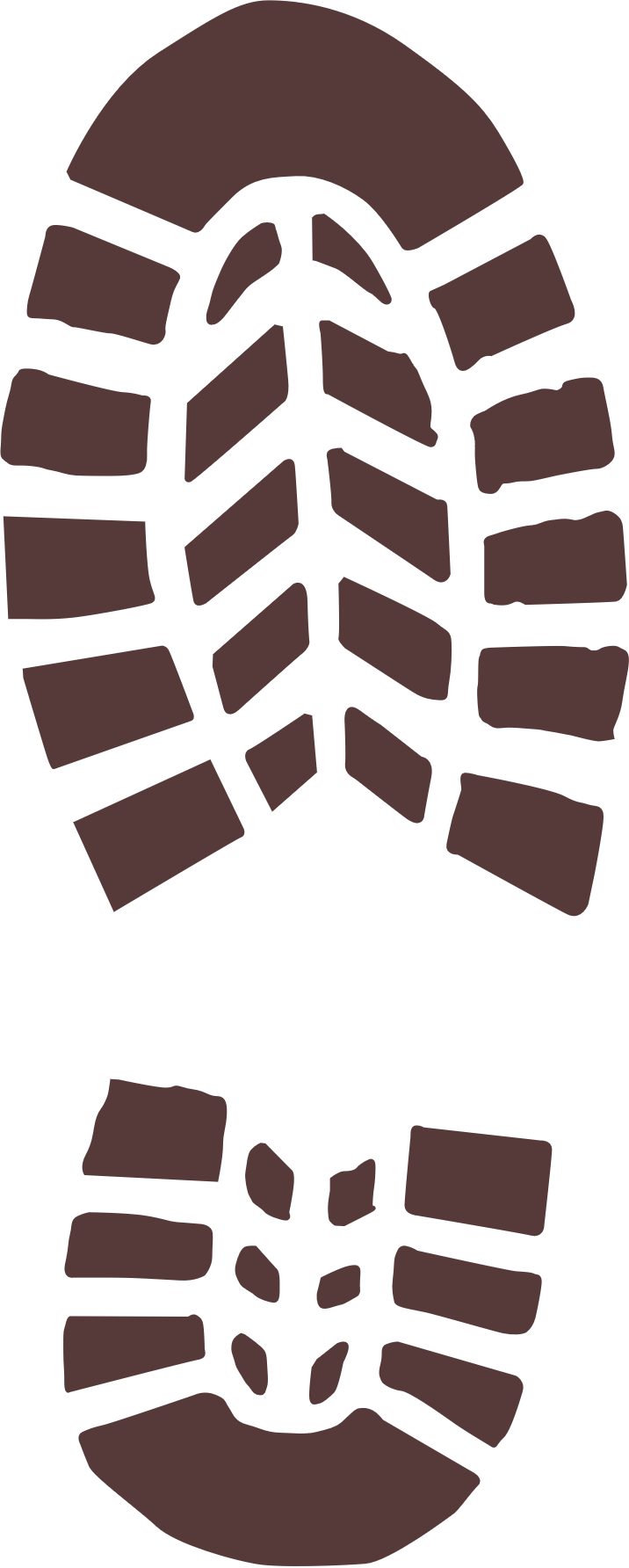 Praying through confession
When we face sin as a community through 
confession— sin can be named, confronted, and overcome as we together call on Jesus. Healing comes as we together confess and speak to one another the word of God, “In Christ, you are forgiven.” (Matthew 18:18-20)
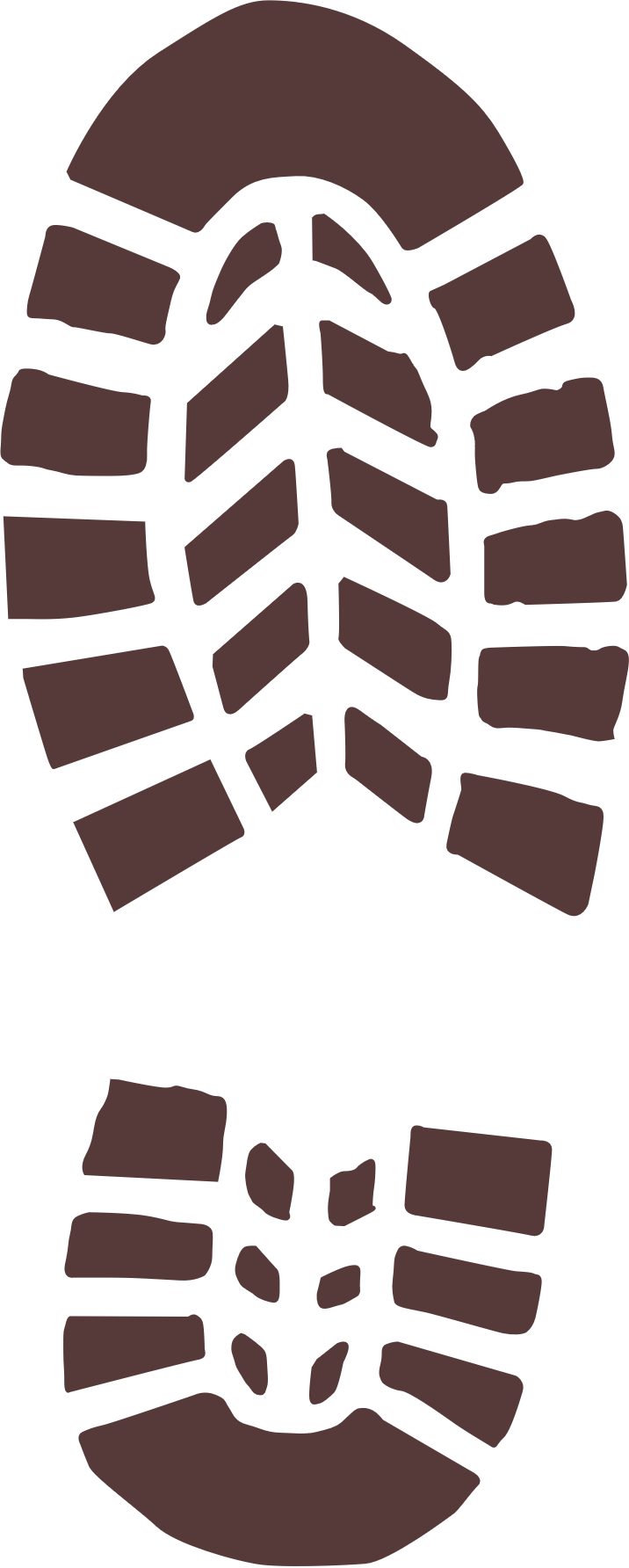 “The expressed, acknowledged sin has lost all its power. It has been revealed and judged as sin. It can no longer tear the fellowship asunder. Now the fellowship bears the sin of the brother. He is no longer alone with his evil for he has cast off his sin in confession and handed it over to God. It has been taken away from him. Now he stands in the fellowship of sinners who live by the grace of God in the Cross of Jesus Christ.” (Bonhoeffer, Life Together)
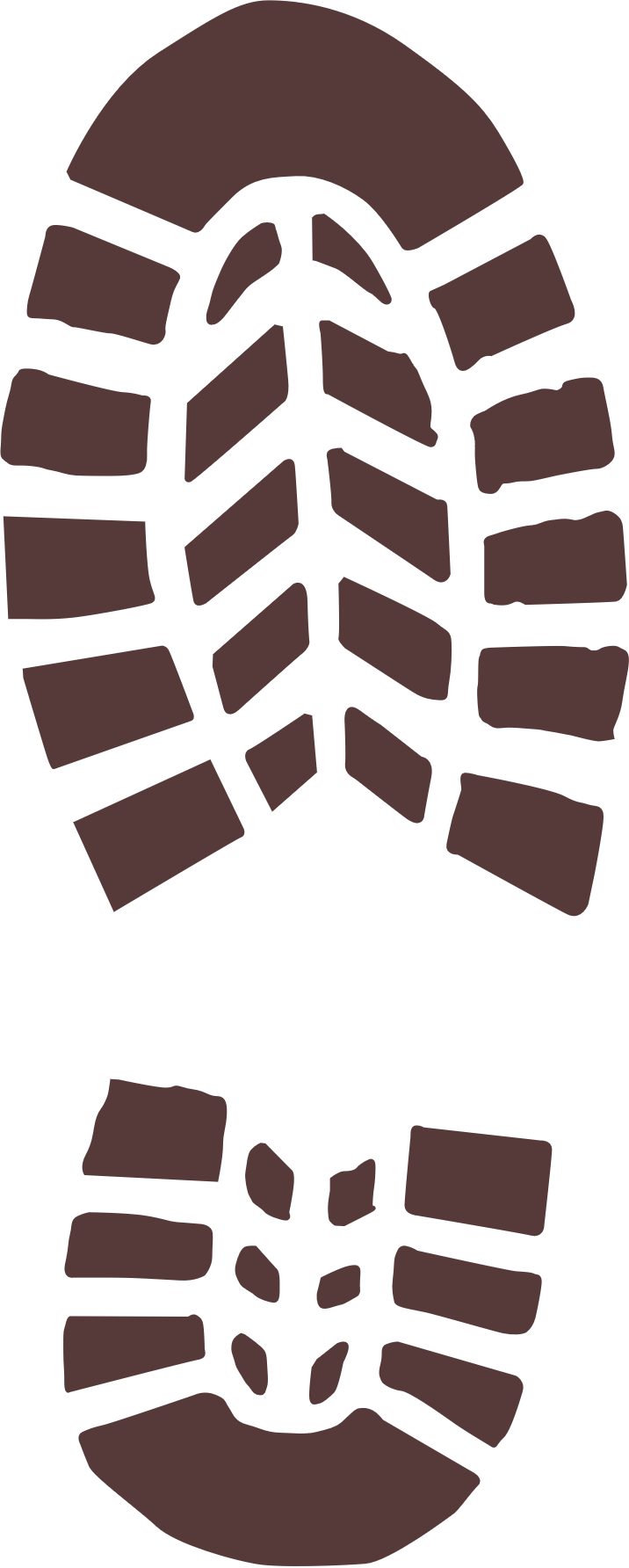 Elijah in a life of prayer
The people of God, like Elijah, can accomplish much through prayer.
Elijah prayed earnestly {proseuche—in prayer}.
Elijah was specific in what he prayed for. (1 Kings 17:1ff, 18:1ff) 
The power was not in Elijah, but in the living God to whom he prayed.
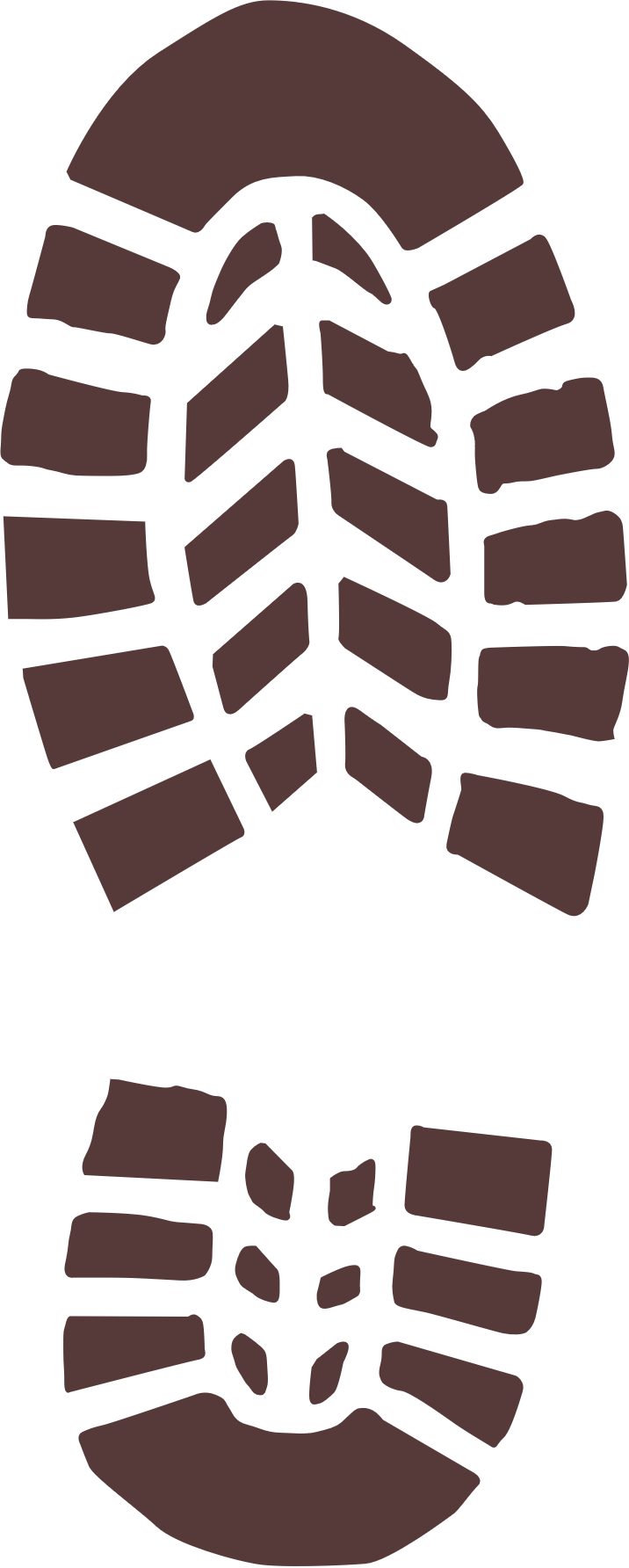 Elijah in a life of prayer
Elijah's life of prayer.
Elijah prays alone, feeling isolated and depressed. God answers this prayer as well letting him know he is not alone. (1 Kings 19:9-18)
We, too, are called to a life of prayer, faithfulness, and obedience. (1 Thessalonians 5:17)
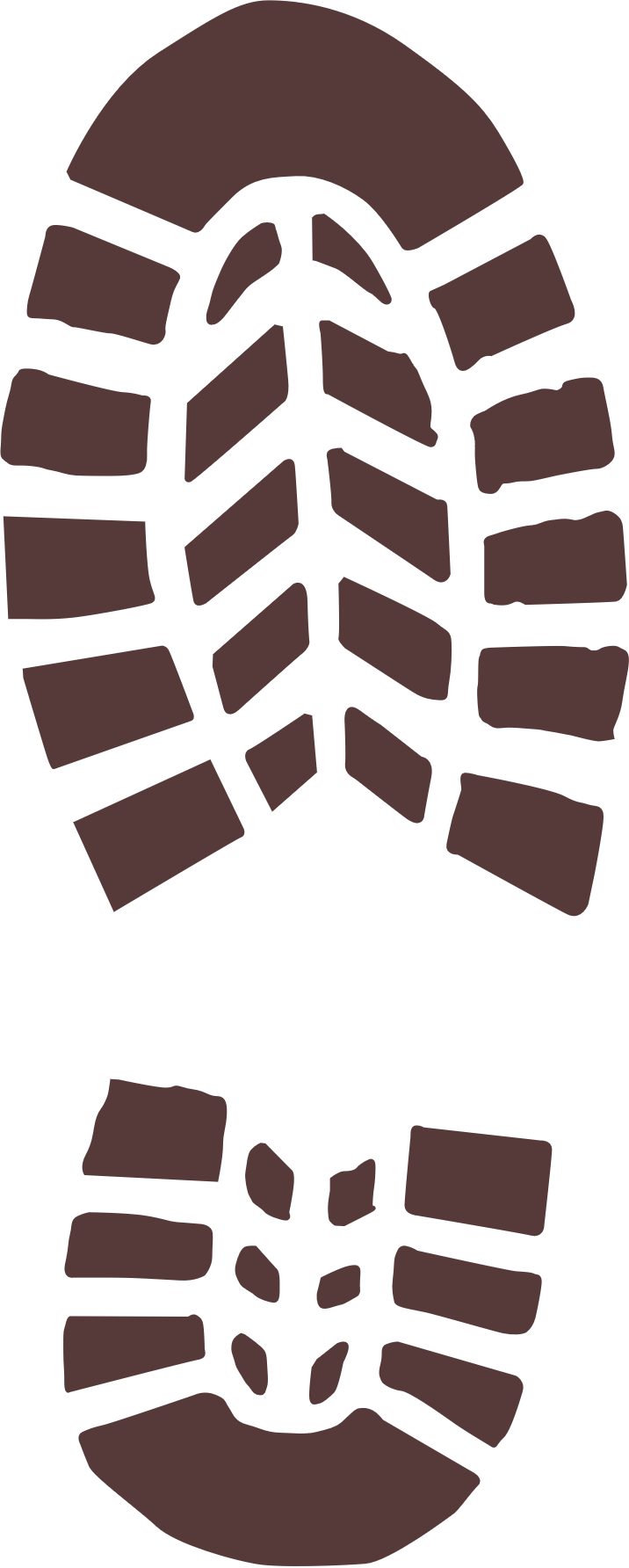 Elijah in a life of prayer
The church (brethren) in a life of prayer (5:19-20).
Elijah prayed for the hearts of the Israelites who strayed from the truth (1 Kings 18:37-39), the church prays for our brothers and sisters who have wandered away.
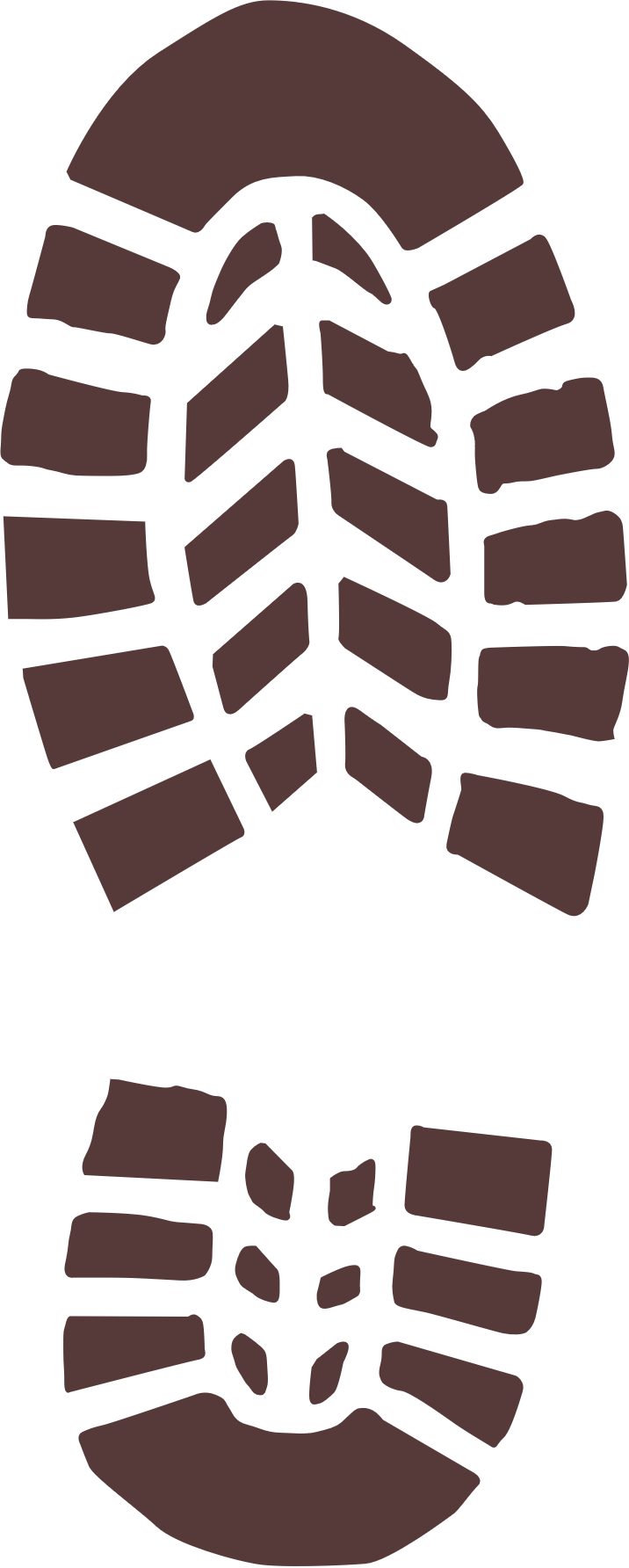 Discussion Questions
Which of James’s themes on prayer (suffering, praise, sickness, confession, prayer life, restoration) have you had most experience with? The least? Why?
What might it look like for our church to give more time to praying for and confessing to one another? (How might it be practiced in Bible classes, small groups, etc.?)
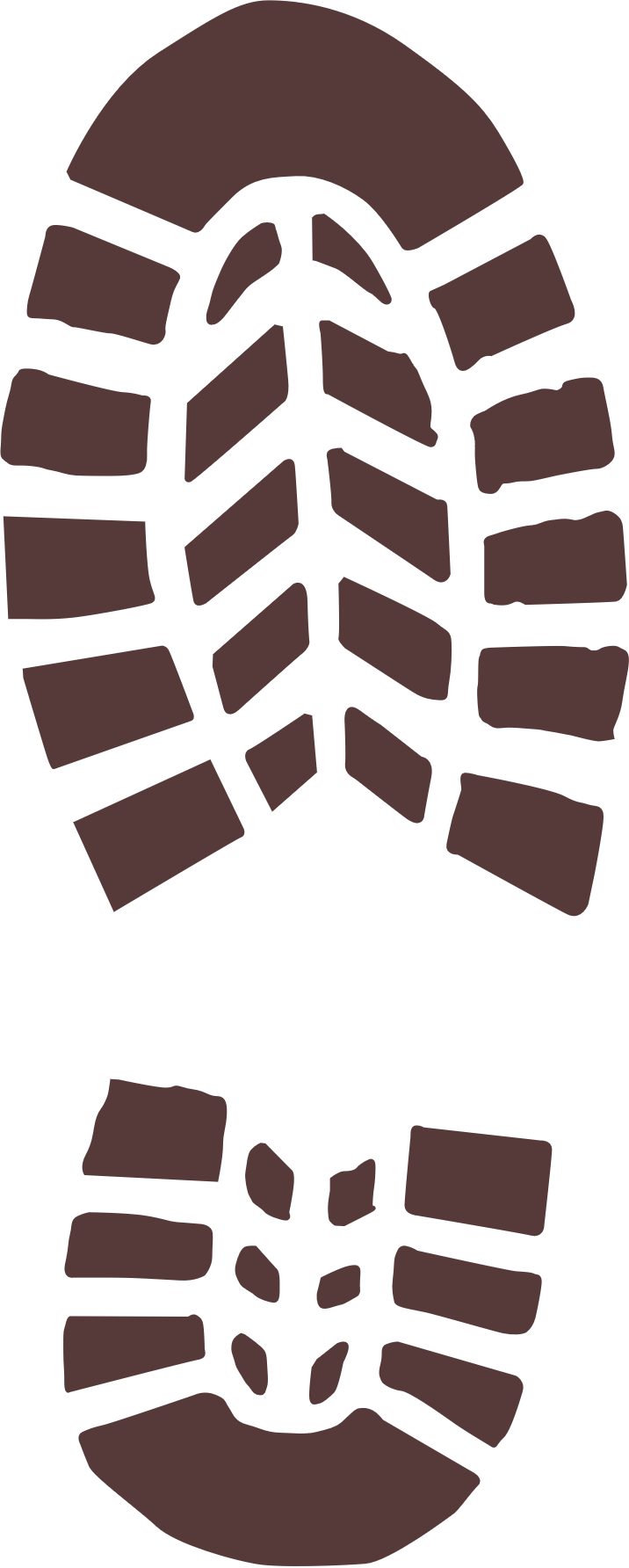 Discussion Questions
3.Discuss opportunities to meet with other Christians. Make sure members 
       know how to contact and meet with the elders for prayer. Are members
       aware of ways to get involved with life groups? Are members aware of ways 
       to meet with ministers.
    4.Take time to pray in class. You could end class by letting members pair and 
       pray with someone nearby. A simple instruction such as having groups of 
       two each share one request for prayer. Then, let each one pray over 
       the other.
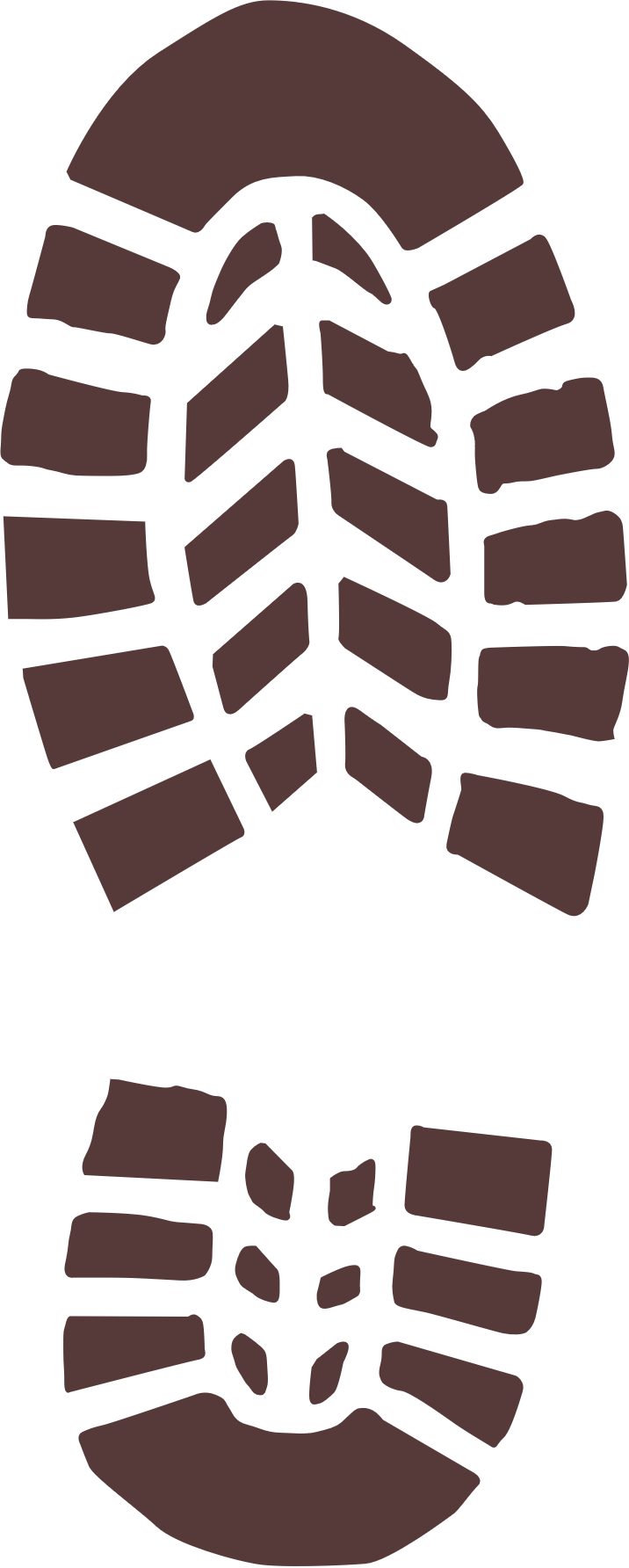 JAMES
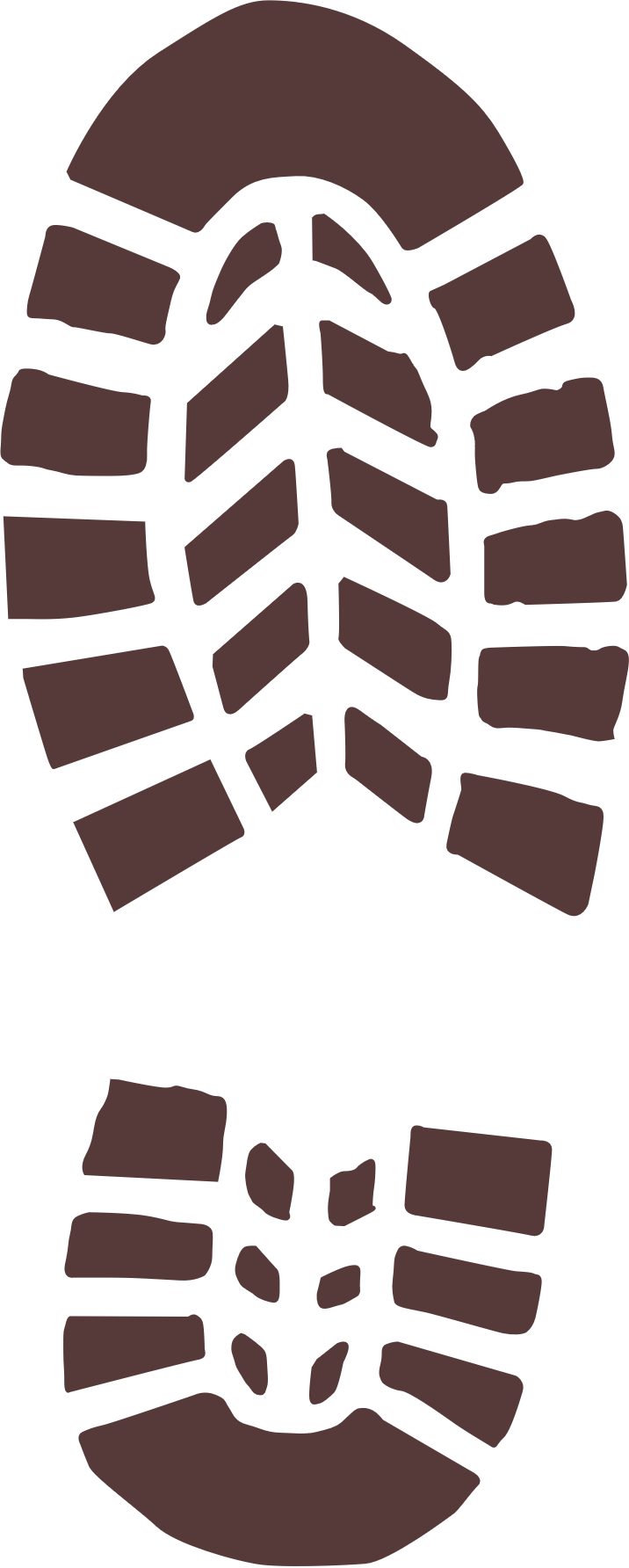 FAITH IN
ACTION
Hillcrest Church of Christ | Spring 2023